THỨ SÁU TUẦN XVI THƯỜNG NIÊN C
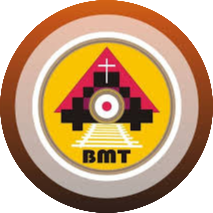 Ca nhập lễ
Đi dọc bờ biển Galilêa, Chúa Giêsu gặp Giacôbê con ông Giêbêđê, và em người là Gioan đang vá lưới, Người đã kêu gọi hai ông.
Bài Đọc 1: 2 Cr 4, 7-15
“Chúng ta luôn mang trên thân xác mình sự chết của Ðức Giêsu”.
Trích thư thứ hai của Thánh Phaolô Tông đồ gửi tín hữu Côrintô.
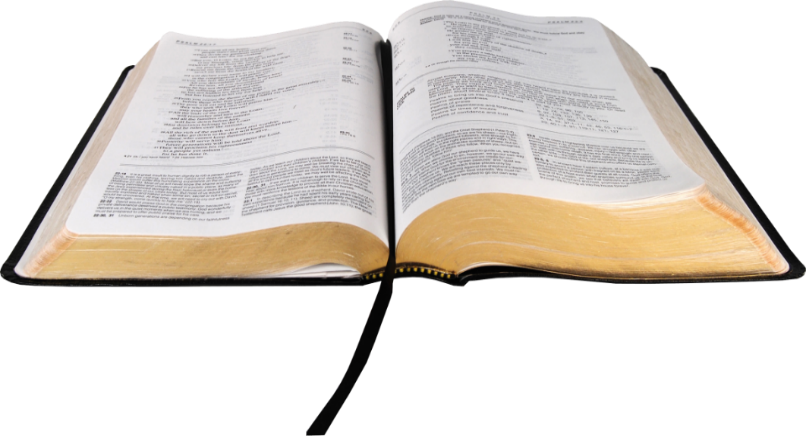 Đáp Ca:
Tv 125, 1-2ab. 2cd-3. 4-5. 6
Ðáp:  Ai gieo trong lệ sầu, sẽ gặt trong hân hoan
Alleluia, alleluia! – Chúa phán: “Thầy đã chọn các con ra khỏi thế gian, để các con đi và mang lại hoa trái, và để hoa trái các con tồn tại”. –  Alleluia.
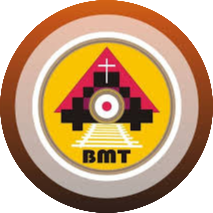 Phúc Âm: Mt 20, 20-28
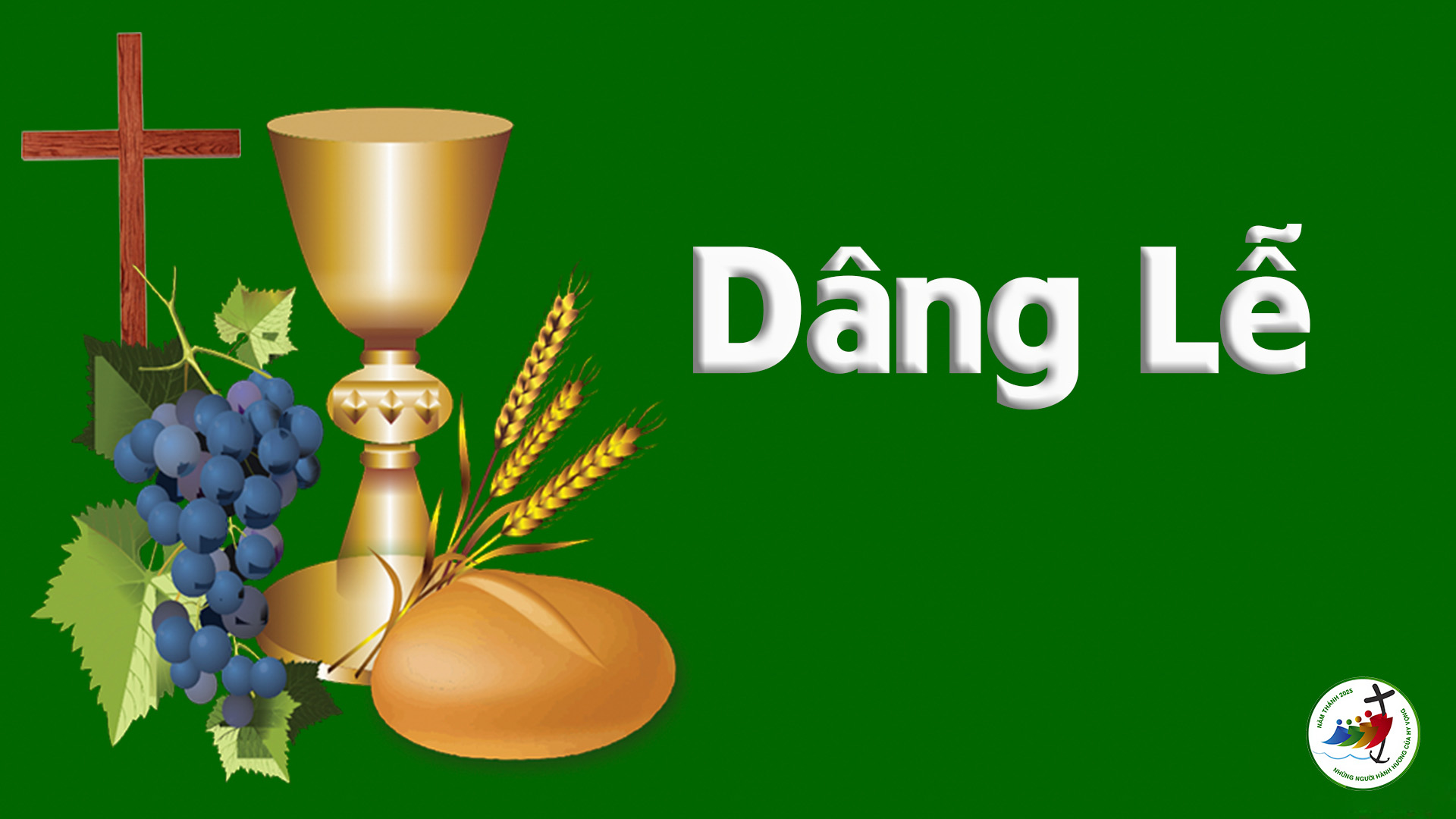 Ca hiệp lễ
Các ông đã uống chén đau khổ của Chúa Kitô, và trở nên bạn hữu Chúa Thiên Chúa.
Ca Kết Lễ
THỨ SÁU TUẦN XVI THƯỜNG NIÊN C
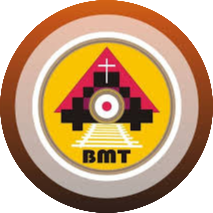